Berlin  | 10.05.2021
Auswertung KBA-Zahlen
April 2021
Wissensmanagement, Team EM, NOW
Neuzulassungen
BEV & PHEV
1
2
10.05.2021
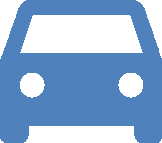 Neuzulassungen Pkw
BEV und PHEV
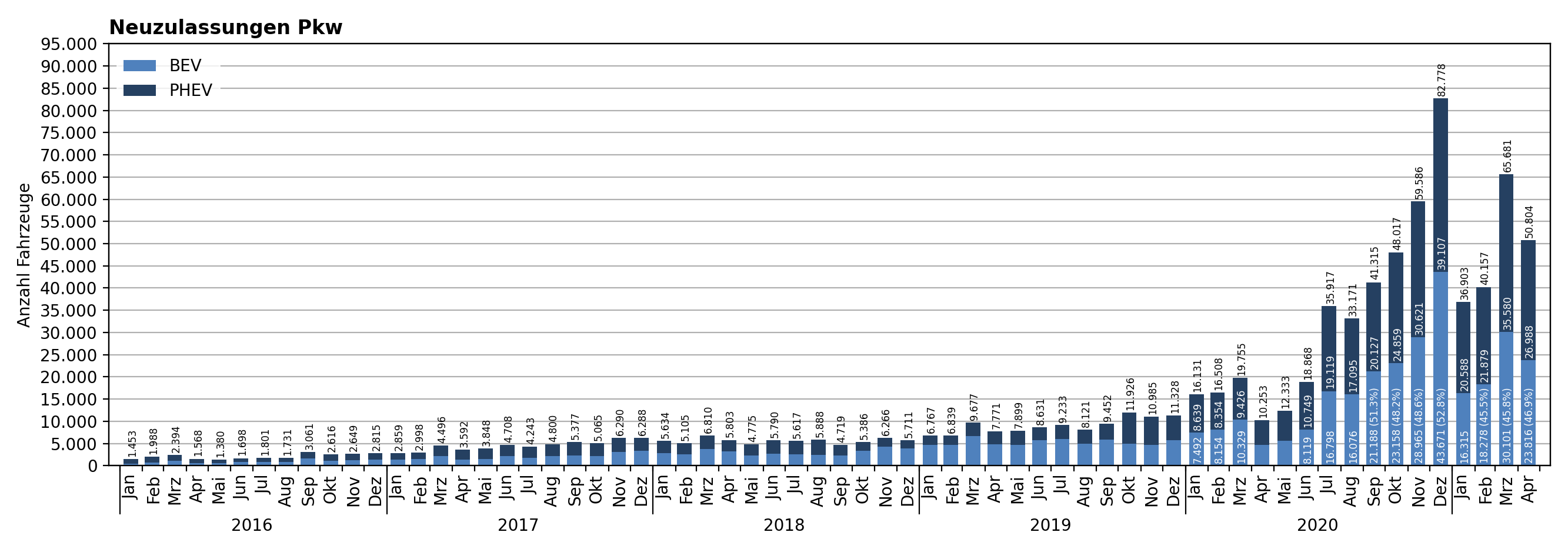 Datenquelle: Kraftfahrt-Bundesamt, Flensburg 2021
3
10.05.2021
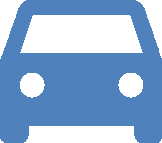 Neuzulassungen Pkw
BEV und PHEV (privat/gewerblich)
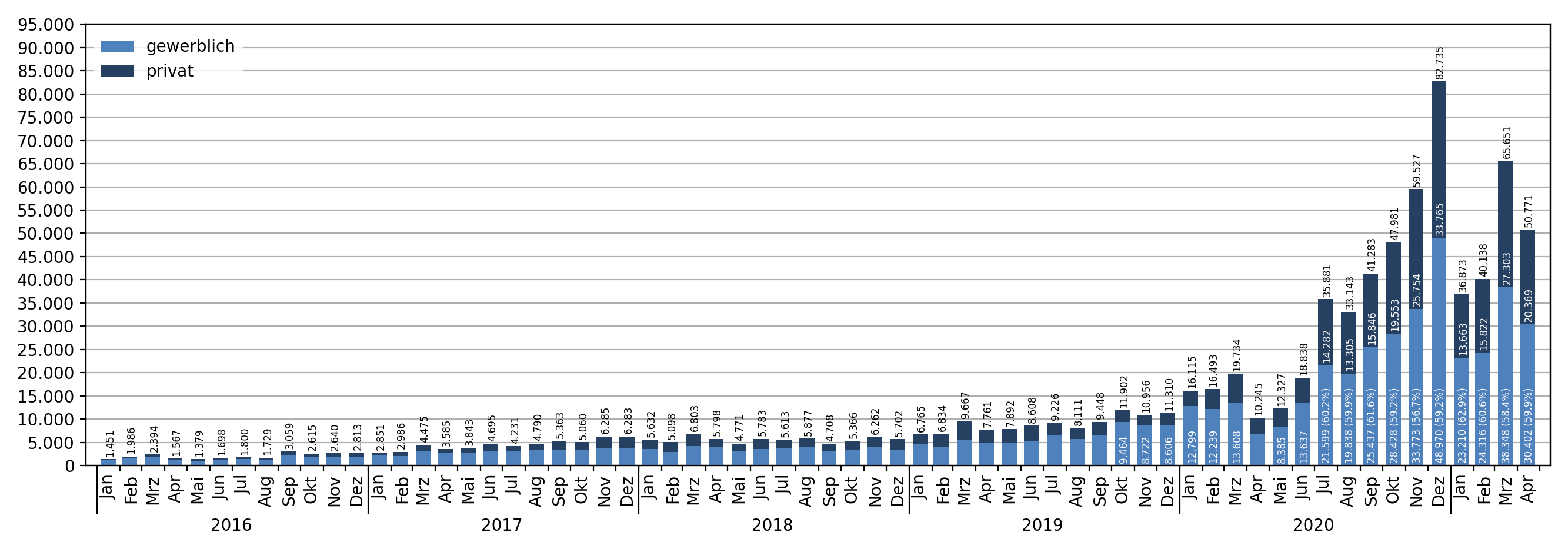 Bei Status „unbekannt“, werden Fahrzeuge nicht aufgeführt. Daher ergibt sich eine Differenz zur Summe BEV+PHEV. Datenquelle: Kraftfahrt-Bundesamt, Flensburg 2021
4
10.05.2021
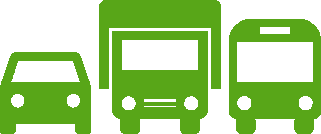 Neuzulassungen Alle Fahrzeugklassen
Pkw, Nfz, Busse, Kräder und sonstige (BEV/PHEV)
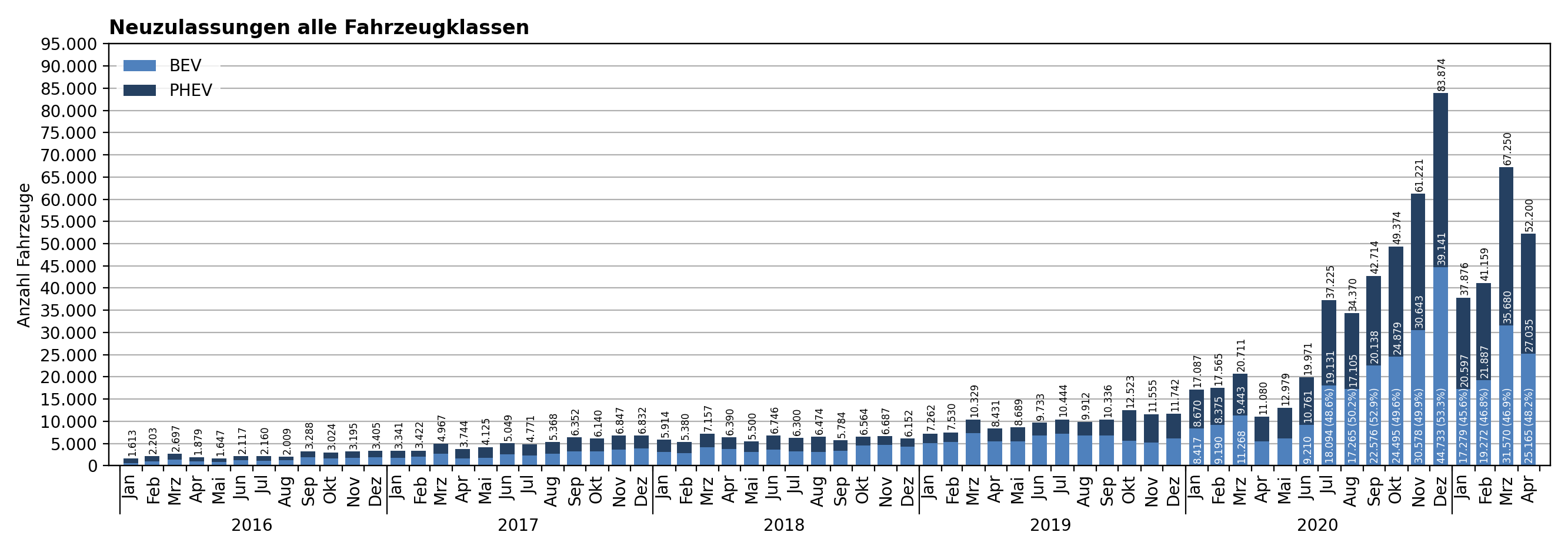 Datenquelle: Kraftfahrt-Bundesamt, Flensburg 2021
5
10.05.2021
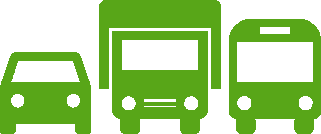 Neuzulassungen Alle Fahrzeugklassen
Pkw, Nfz, Busse, Kräder und sonstige (privat/gewerblich)
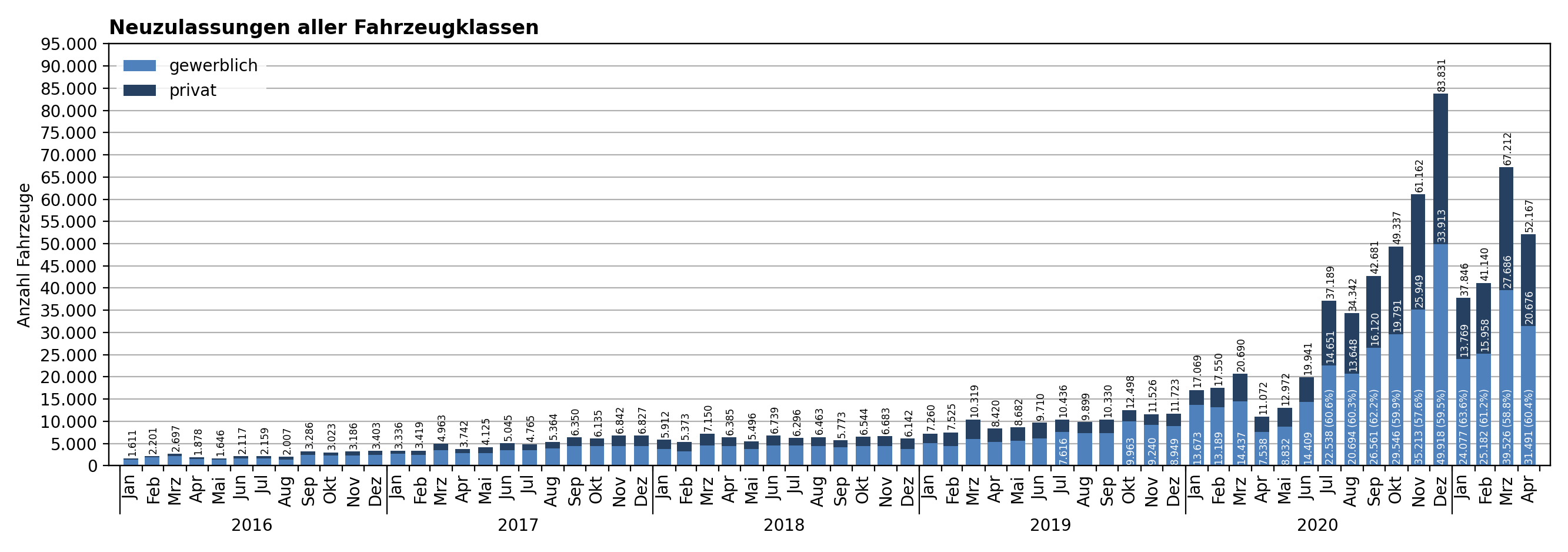 Bei Status „unbekannt“, werden Fahrzeuge nicht aufgeführt. Daher ergibt sich eine Differenz zur Summe BEV+PHEV. Datenquelle: Kraftfahrt-Bundesamt, Flensburg 2021
6
10.05.2021
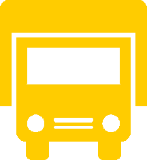 Neuzulassungen Nutzfahrzeuge
Leichte, mittlere und schwere Nutzfahrzeuge (BEV/PHEV)
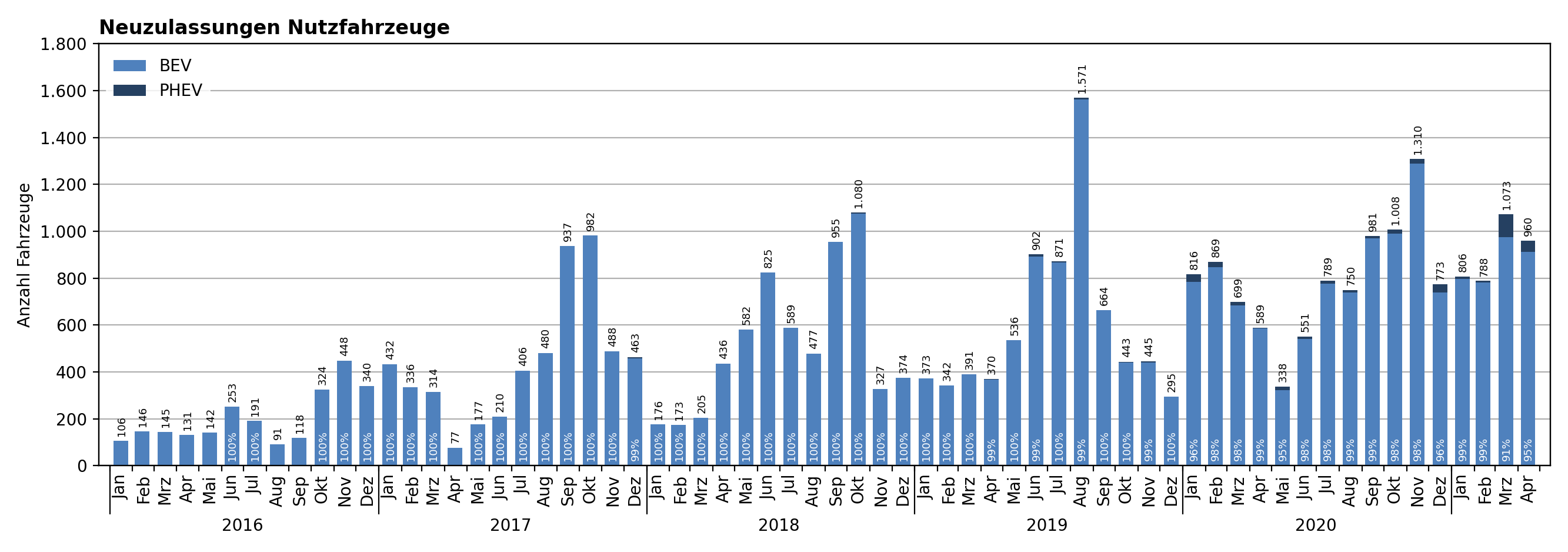 Datenquelle: Kraftfahrt-Bundesamt, Flensburg 2021
7
10.05.2021
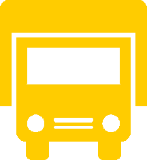 Neuzulassungen Nutzfahrzeuge
Leichte, mittlere und schwere Nutzfahrzeuge (BEV, PHEV: privat/gewerblich)
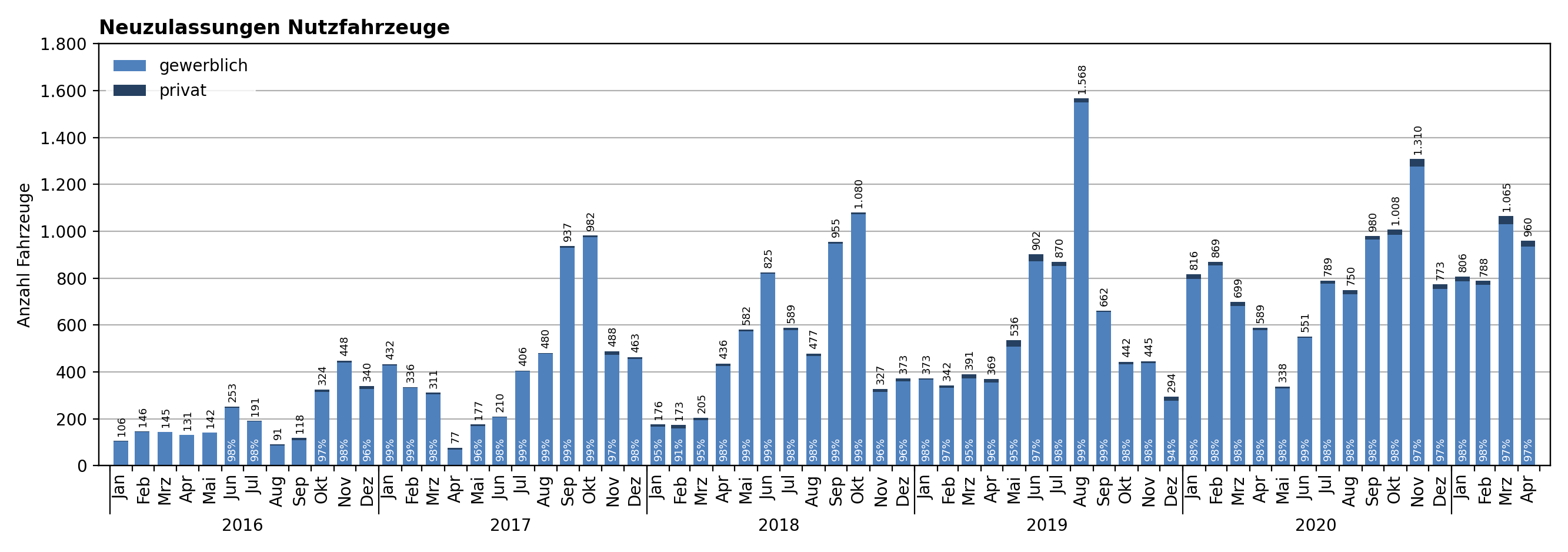 Bei Status „unbekannt“, werden Fahrzeuge nicht aufgeführt. Daher ergibt sich eine Differenz zur Summe BEV+PHEV. Datenquelle: Kraftfahrt-Bundesamt, Flensburg 2021
8
10.05.2021
Bestand und Neuzulassungen
BEV & PHEV
2
9
10.05.2021
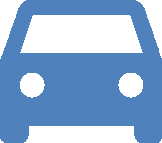 Bestand + Neuzulassungen Pkw
BEV und PHEV
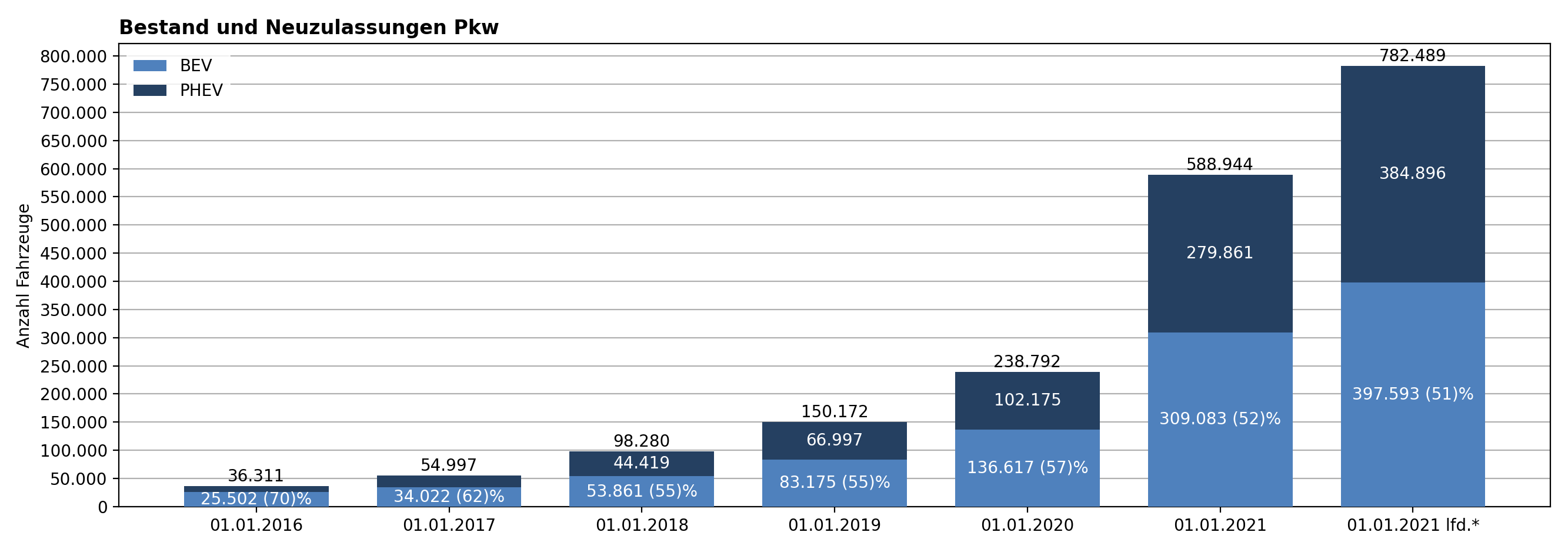 Datenquelle: Kraftfahrt-Bundesamt, Flensburg 2021
10
10.05.2021
*Bestand 2021 + monatliche Neuzulassungen 2021
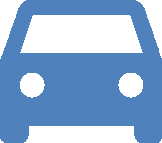 Bestand + Neuzulassungen Pkw
BEV und PHEV (privat/gewerblich)
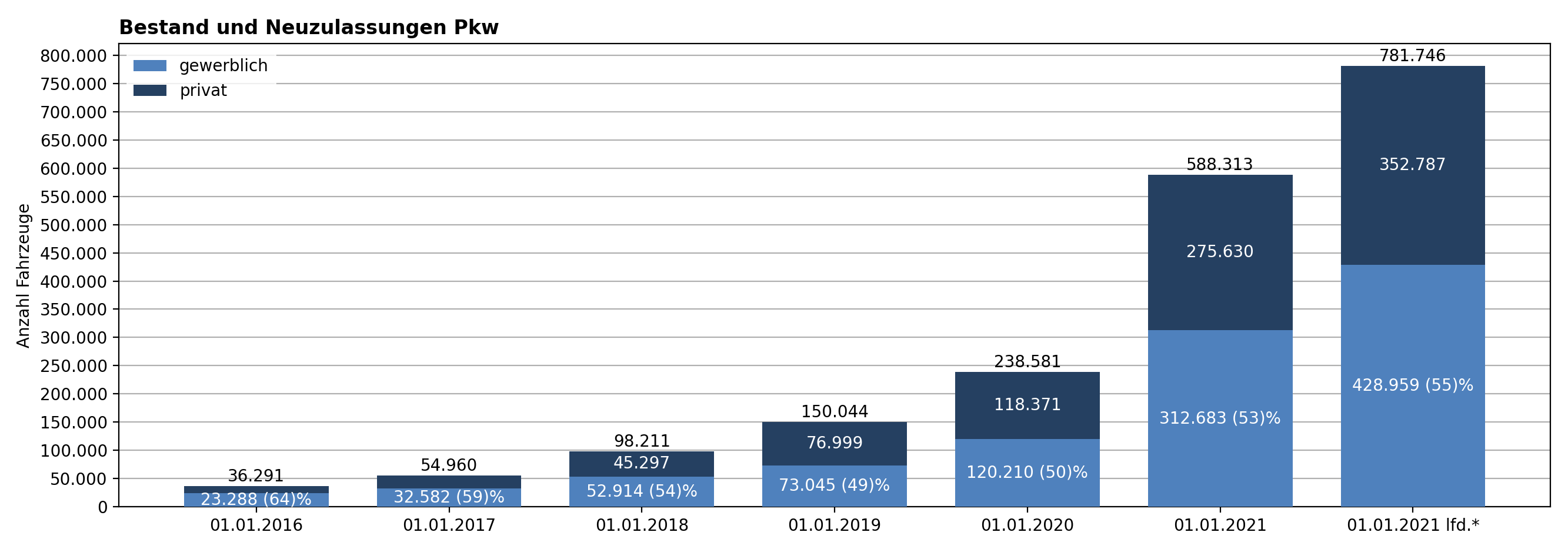 Bei Status „unbekannt“, werden Fahrzeuge nicht aufgeführt. Daher ergibt sich eine Differenz zur Summe BEV+PHEV. Datenquelle: Kraftfahrt-Bundesamt, Flensburg 2021
11
10.05.2021
*Bestand 2021 + monatliche Neuzulassungen 2021
Unbekannt ausgeschlossen
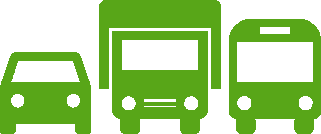 Bestand + Neuzulassungen Alle Fahrzeugklassen
Pkw, Nfz, Busse, Kräder und sonstige (BEV/PHEV)
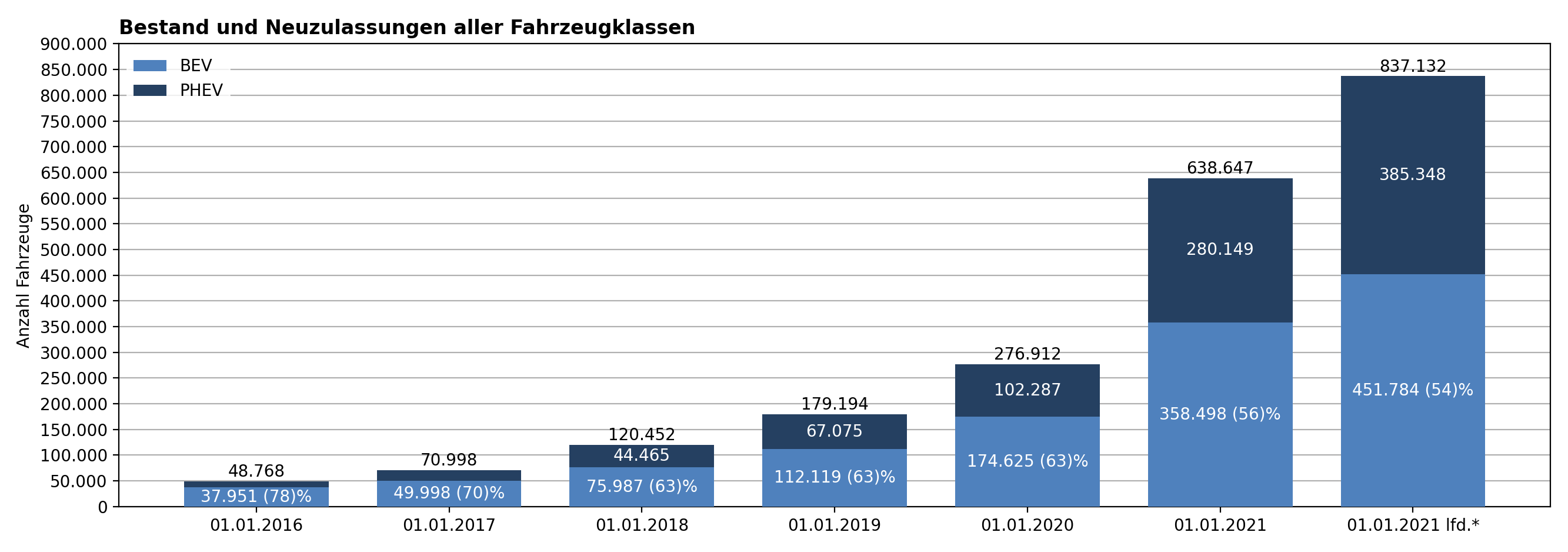 Datenquelle: Kraftfahrt-Bundesamt, Flensburg 2021
12
10.05.2021
* Bestand 2021 + monatliche Neuzulassungen 2021
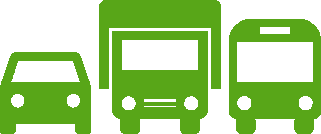 Bestand + Neuzulassungen alle Fahrzeugklassen
Pkw, Nfz, Busse, Kräder und sonstige (privat/gewerblich)
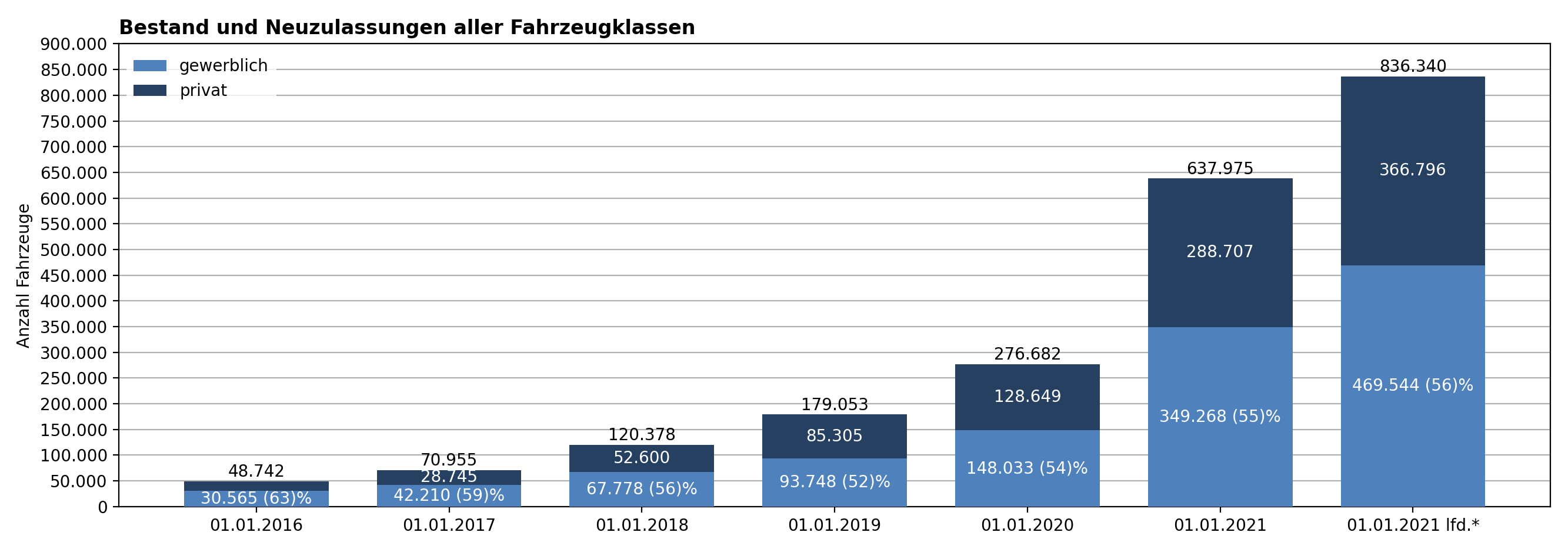 Bei Status „unbekannt“, werden Fahrzeuge nicht aufgeführt. Daher ergibt sich eine Differenz zur Summe BEV+PHEV. Datenquelle: Kraftfahrt-Bundesamt, Flensburg 2021
13
10.05.2021
* Bestand 2021 + monatliche Neuzulassungen 2021
Unbekannte ausgeschlossen
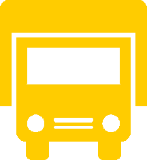 Bestand + Neuzulassungen Nutzfahrzeuge
Leichte, mittlere und schwere Nutzfahrzeuge
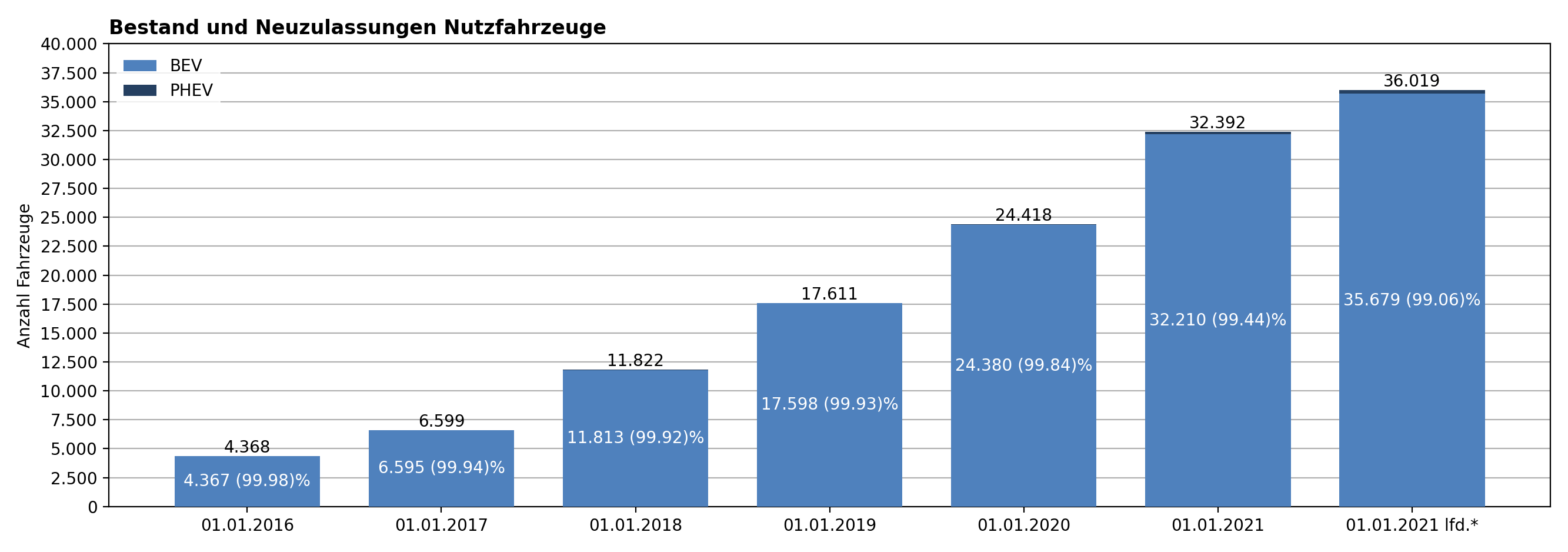 Datenquelle: Kraftfahrt-Bundesamt, Flensburg 2021
14
10.05.2021
* Bestand 2021 + monatliche Neuzulassungen 2021
Unbekannte ausgeschlossen
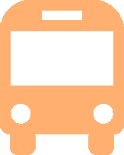 Bestand + Neuzulassungen Bus
Antriebsform elektrisch, PHEV, FCEV
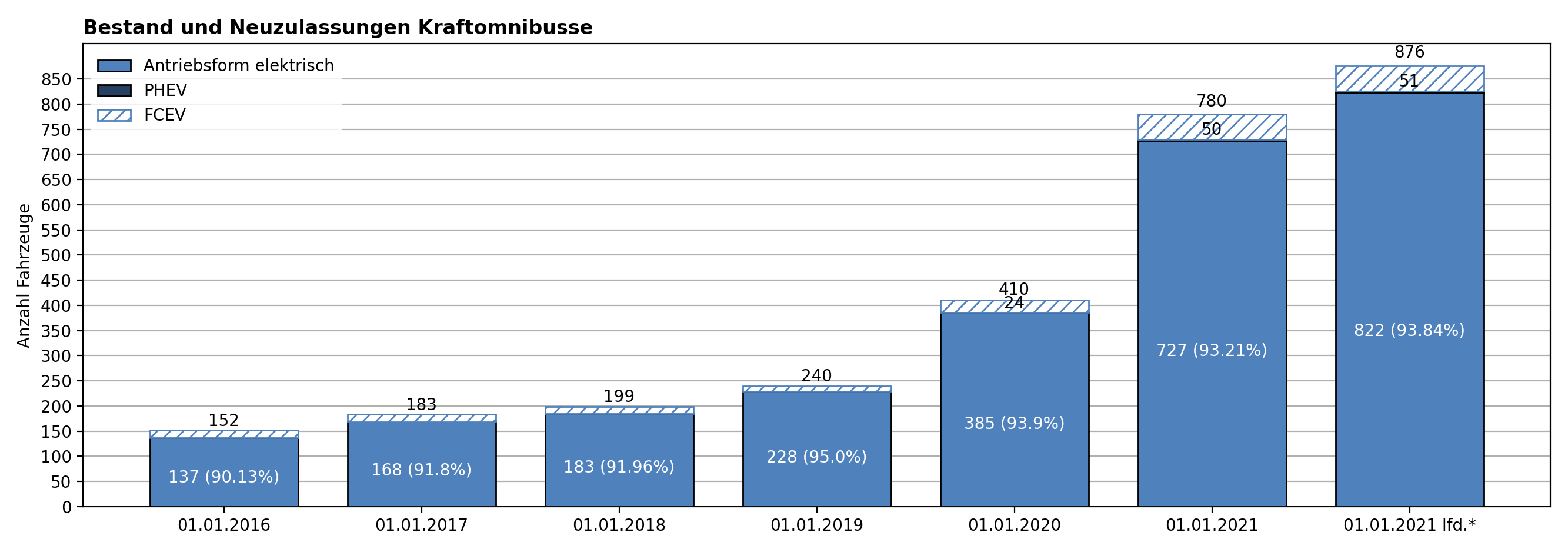 Ab 2018 gibt es in jedem Jahr einen PHEV, der optisch kaum auffällt. Datenquelle: Kraftfahrt-Bundesamt, Flensburg 2021
15
10.05.2021
*Bestand 2021 + monatliche Neuzulassungen 2021
„Antriebsform elektrisch“ beinhaltet Batteriebusse sowie Batterie-Oberleitungsbusse
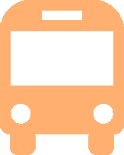 Bestand + Neuzulassungen Bus
LNG, CNG, Voll- und Mildhybride
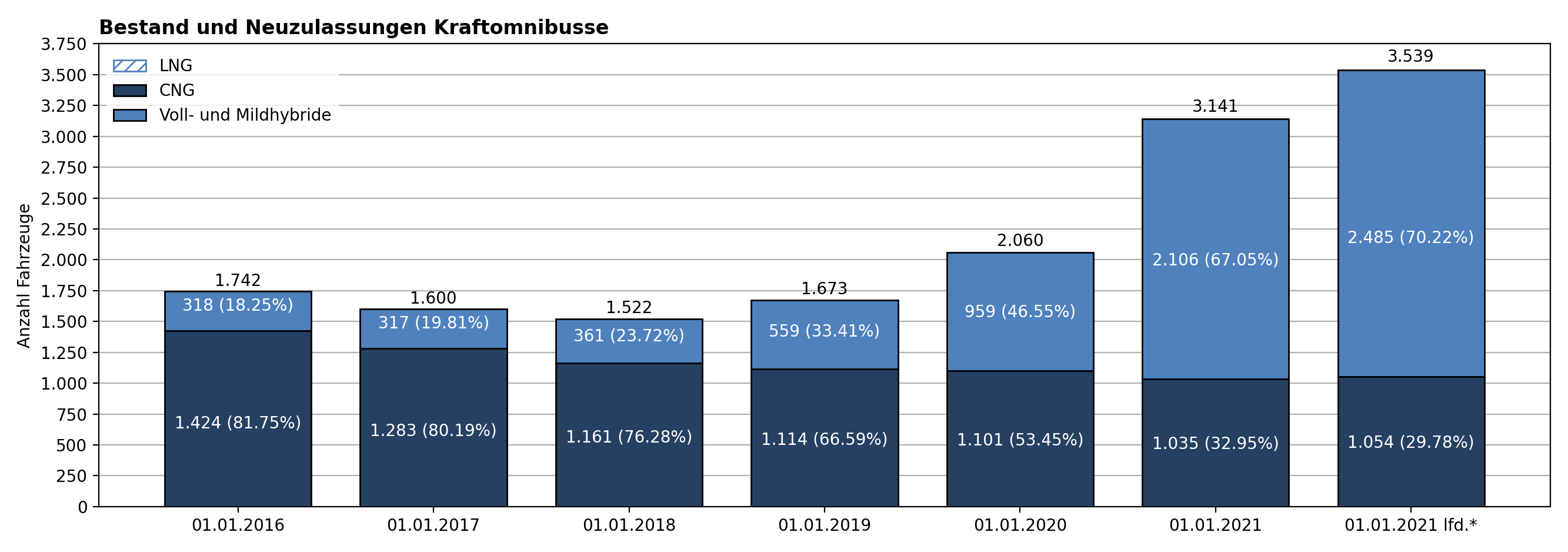 Bisher wurden keine LNG-Busse gemeldet. Datenquelle: Kraftfahrt-Bundesamt, Flensburg 2021
16
10.05.2021
*Bestand 2021 + monatliche Neuzulassungen 2021
Neuzulassungen
BEV & PHEV -
TOP TEN Modelle
3
17
10.05.2021
Neuzulassungen – Top Ten Modelle
Für den Zeitraum der vergangenen 12 Monate
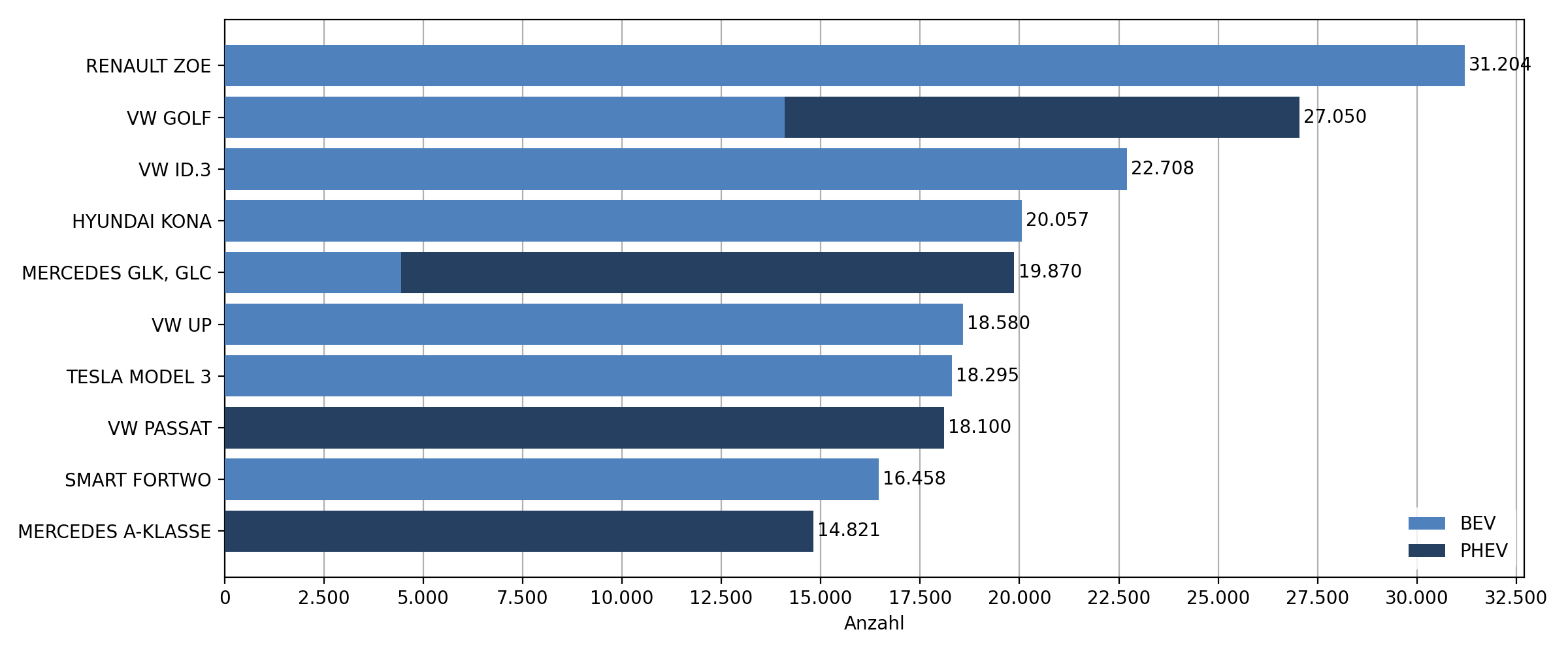 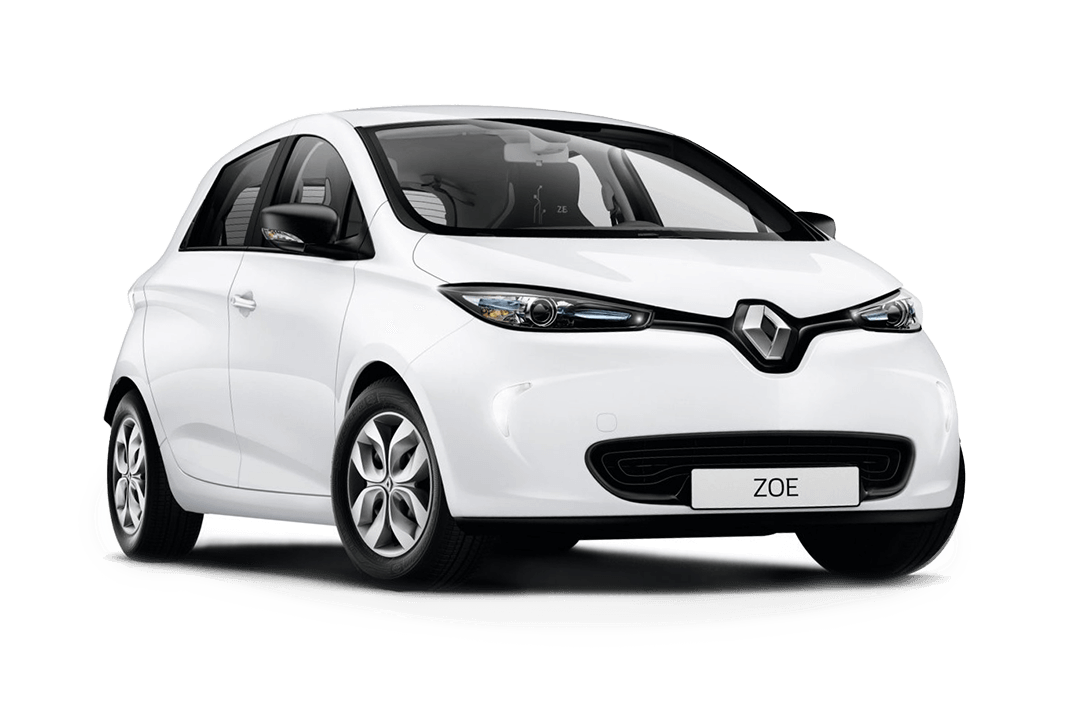 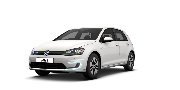 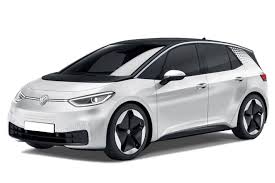 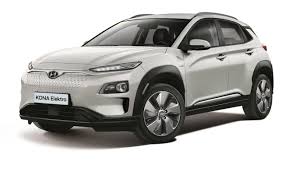 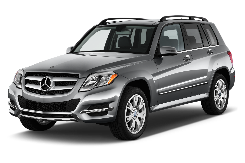 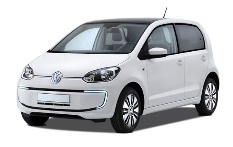 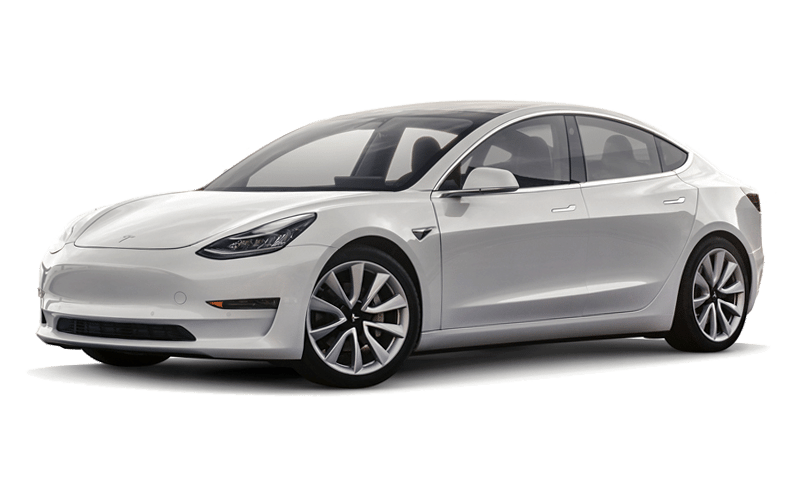 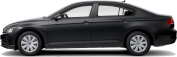 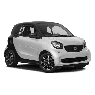 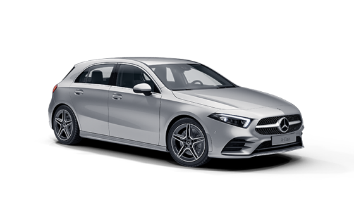 Datenquelle: Kraftfahrt-Bundesamt, Flensburg, 2021
18
10.05.2021
Pkw mit Brennstoffzelle
4
19
10.05.2021
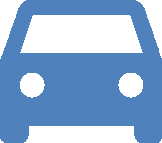 Neuzulassungen Pkw mit Brennstoffzelle
FCEV und PHEV mit Brennstoffzelle
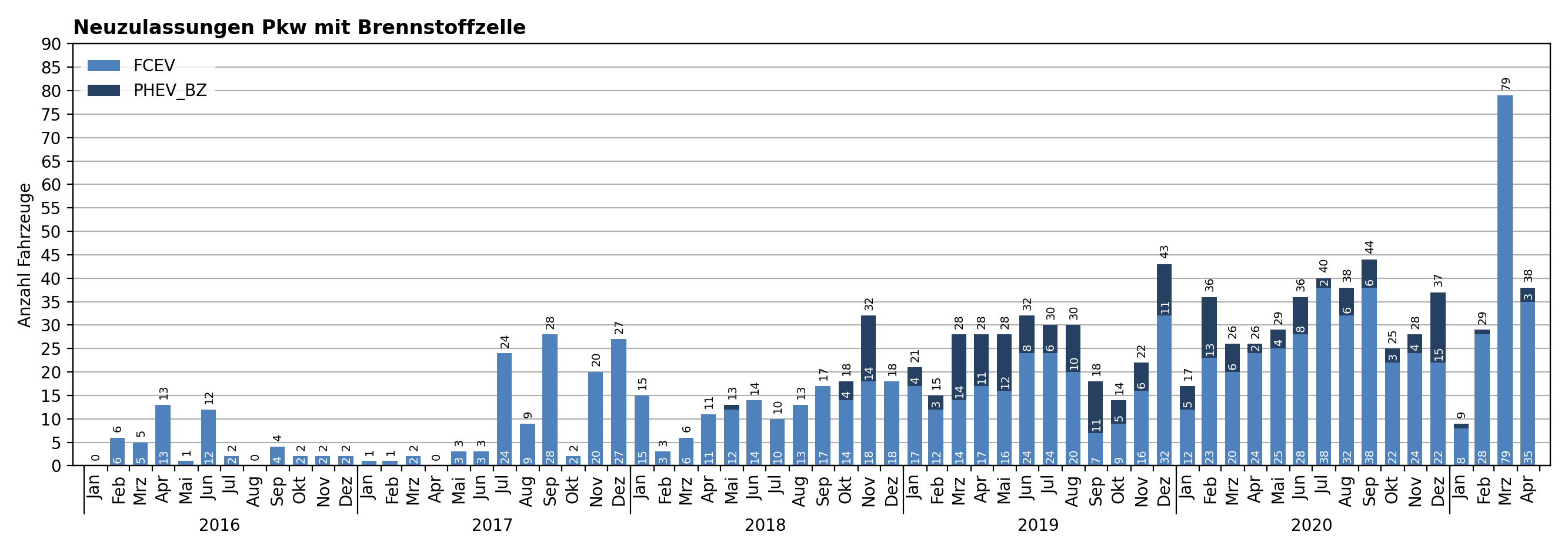 Wg. Relevanz jetzt FCEV: Kraftstoffcode 15, PHEV_BZ: Kraftstoffcode 36, Datenquelle: Kraftfahrt-Bundesamt, Flensburg 2021
20
10.05.2021
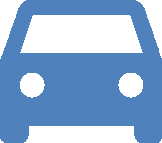 Bestand und Neuzulassungen BZ-Pkw
FCEV und PHEV mit BZ
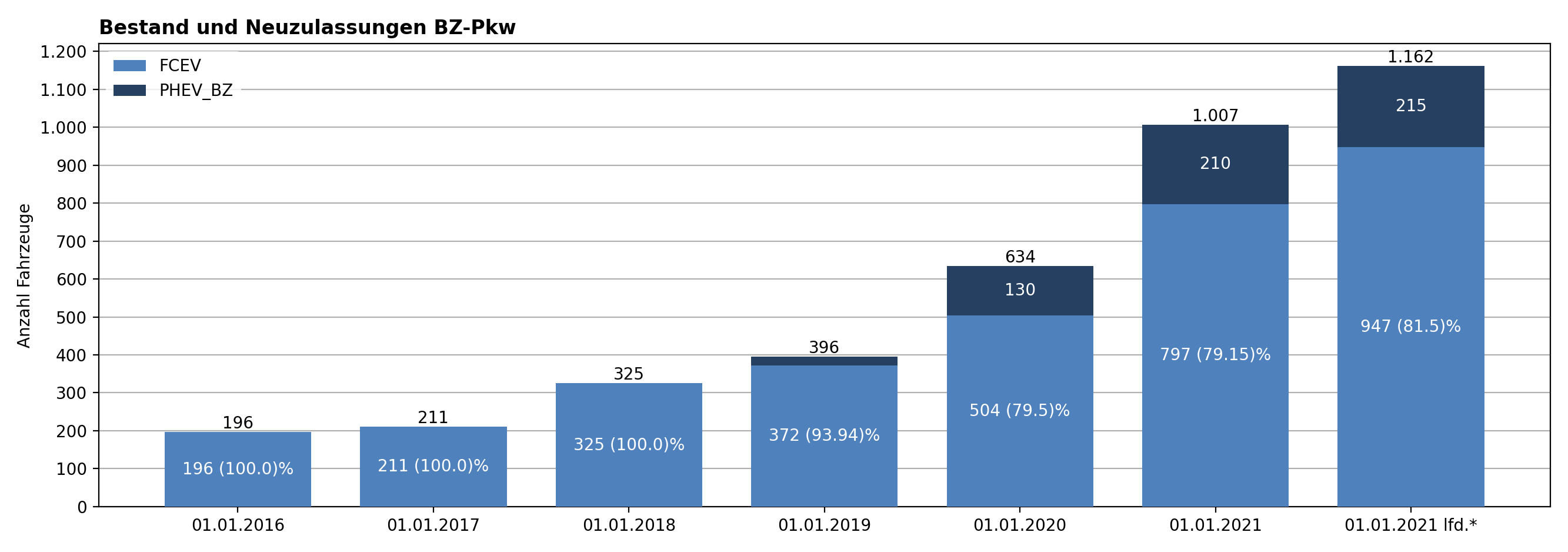 Wg. Relevanz jetzt FCEV: Kraftstoffcode 15, PHEV_BZ: Kraftstoffcode 36, Datenquelle: Kraftfahrt-Bundesamt, Flensburg 2021
21
10.05.2021
*Bestand 2021 + monatliche Neuzulassungen 2021
Anteile e-Neuzulassungen am Gesamtmarkt
5
22
10.05.2021
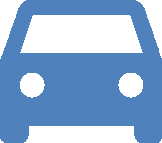 Marktentwicklung Gesamtmarkt vs. E-Pkw
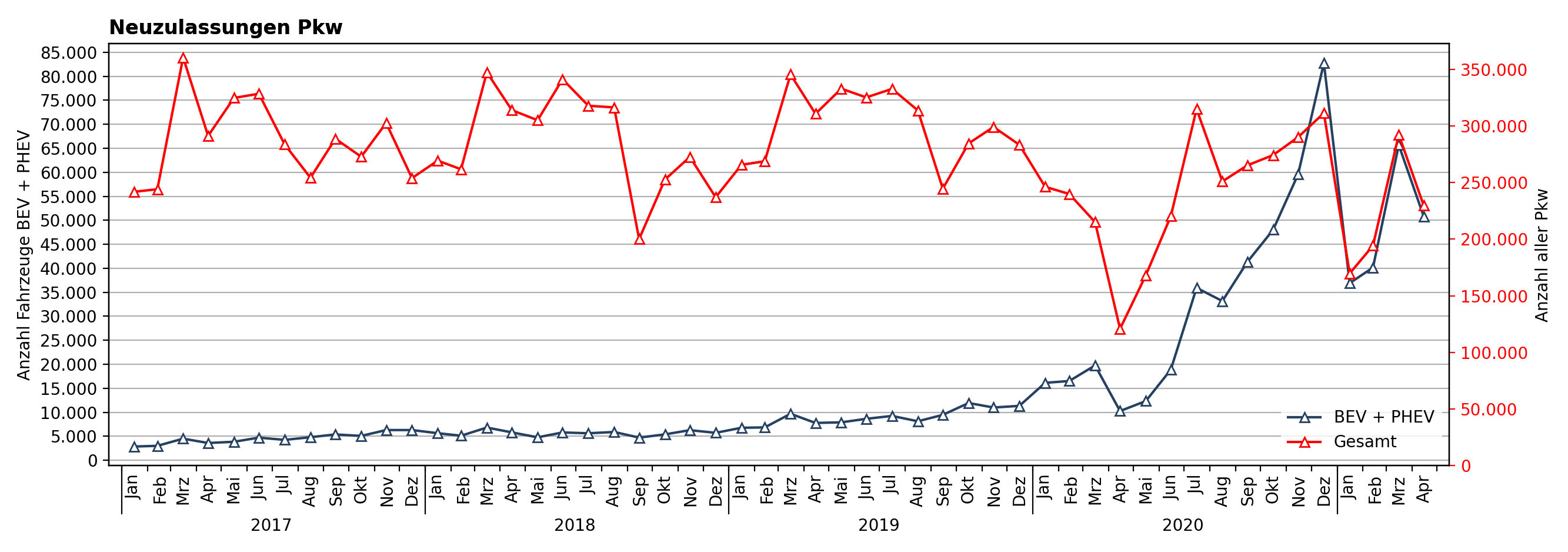 Datenquelle: Kraftfahrt-Bundesamt, Flensburg 2021
23
10.05.2021
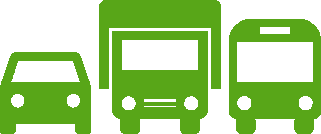 Prozentualer Anteil an Neuzulassungen
e-Pkw, e-Bus, e-Nfz und alle Fahrzeugklassen
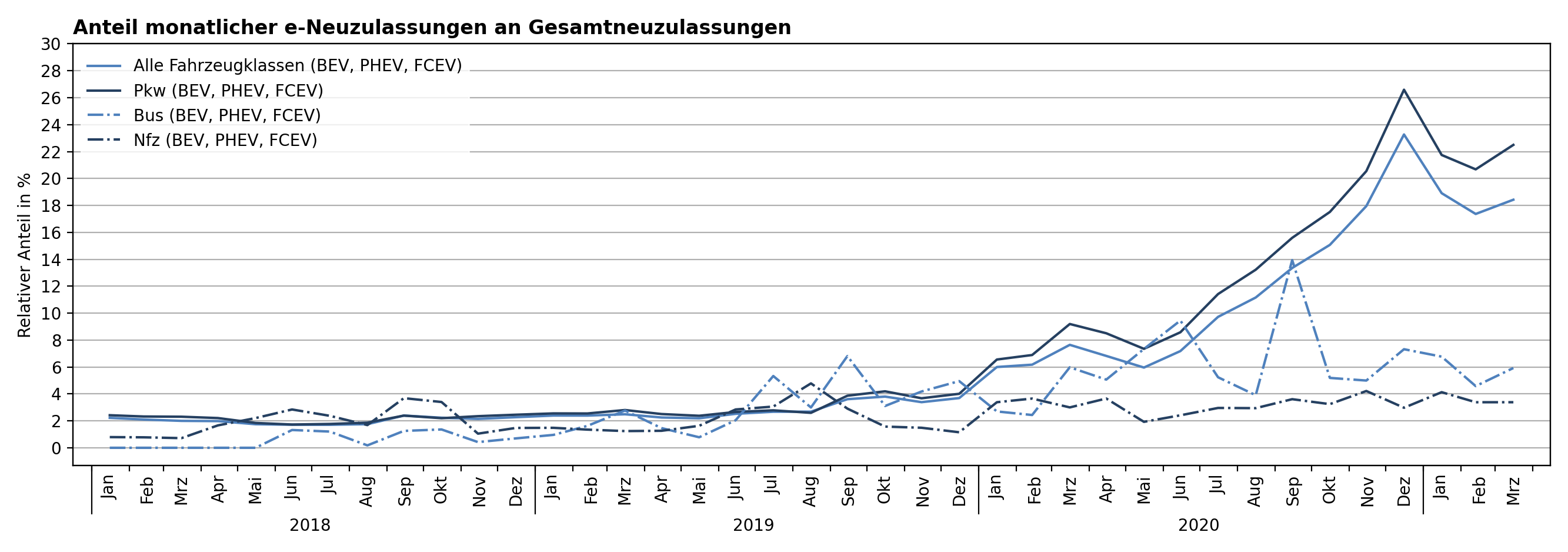 Als Elektrofahrzeuge der Segmente gelten jene nach EmoG (BEV, PHEV, FCEV). Datentabelle siehe nächste Folie, Datenquelle: Kraftfahrt-Bundesamt, Flensburg 2021
24
10.05.2021
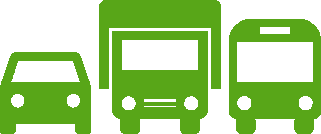 Prozentualer Anteil an Neuzulassungen
e-Pkw, e-Bus, e-Nfz und alle Fahrzeugklassen
Als Elektrofahrzeuge der Segmente gelten jene nach EmoG (BEV, PHEV, FCEV). Datenquelle: Kraftfahrt-Bundesamt, Flensburg 2021
25
10.05.2021
Analyse
6
26
10.05.2021
Wichtige Trends im April 2021
„ Weiterhin starke Nachfrage nach Fahrzeugen mit alternativen Antrieben“
Im April 2021 wurden 229.650 Pkw und damit +90 Prozent mehr als im Vorjahresmonat zugelassen. Gewerbliche Neuzulassungen betrugen dabei 65,7 Prozent (+115 %) und private Neuzulassungen 34,3 Prozent (+55,5 %). Die bisherige Jahresbilanz weist mit 886.102 Pkw einen Zuwachs von +7,8 Prozent aus
Die elektrischen Antriebe zeigten mit 23.816 neu zugelassenen BEV und 26.988 neu zugelassenen PHEV durchgehend eine positive Entwicklung. Damit erreichten die BEV eine Steigerung im Vergleich zum Vorjahresmonat von +413,8 % (Marktanteil von 10,4 %) und die PHEV einen Zuwachs von +380,4% (Marktanteil von 11,8 %).
Marktanteile Pkw-Neuzulassungen im März: Benzin 39,2 %, Diesel 21,9 %, HEV 27,9 % davon PHEV 11,8 %, BEV 10,4 %, LNG 0,4 %, CNG 0,2 %. 
Der durchschnittliche CO2-Ausstoß verringerte sich um -16,3 Prozent und lag bei 126,4 g/km.
27
09.04.2021
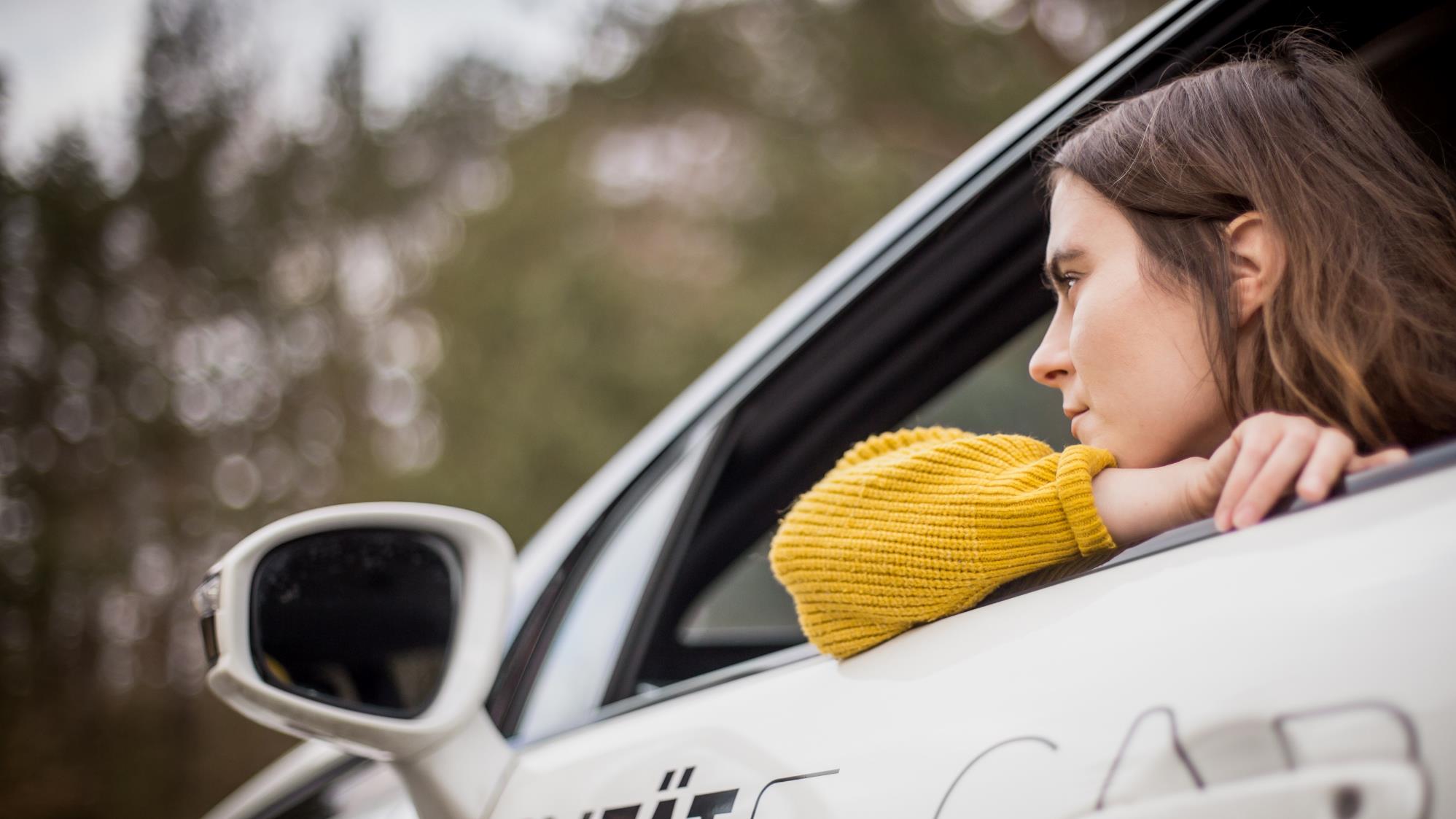 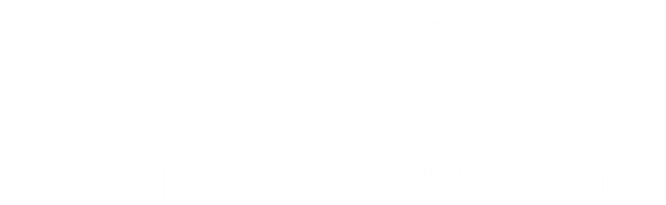 Roman Wolf
Wissensmanager
+49 30 311 611 6-202

Nationale Organisation Wasserstoff- und BrennstoffzellentechnologieFasanenstr. 510623 Berlin